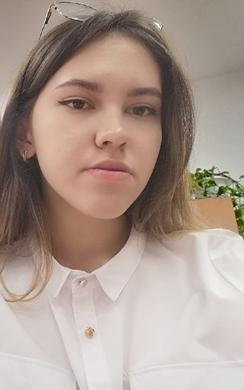 Кандидат в председатели школьного ученического самоуправления ученица 9 «А» класса Михайлова Карина.
Муниципального общеобразовательного учреждения 
«Средняя общеобразовательная школа №2 г . Свирска»
Почему я должна стать председателем‽
Я очень отзывчивая и всегда готова помочь.
Активно участвую в жизни школы и класса.
Имею высокие отметки по предметам.
Знаю то что нужно ученикам нашей школы.
Умею найти подход к каждому ученику.
Я участвую в различных мероприятиях. От школьных олимпиад до городских соревнований.
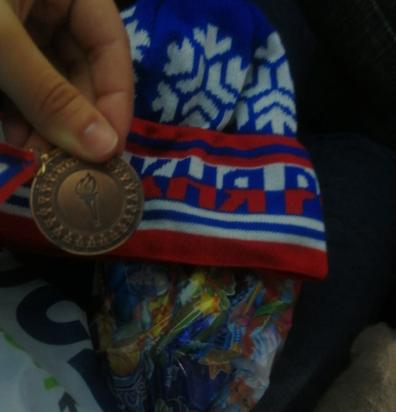 Я имею диплом с отличием  об освоении дополнительной  предпрофессиональной  общеобразовательной программы области искусств « Фортепиано»    МБОУ ДО «Детская музыкальная школа г.Свирска» .За годы обучения  была отмечена  различными наградами и грамотами.
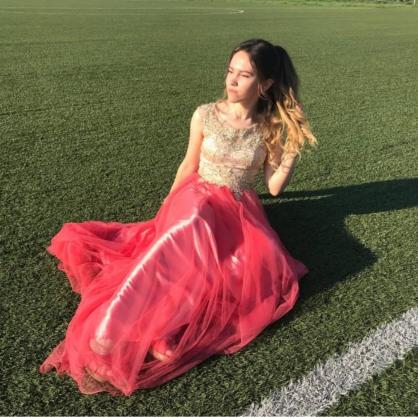 Я активно принимала участие во всероссийских, областных, региональных конкурсах и концертной деятельности . За время обучения в музыкальной школе у меня остались различные грамоты и награды.
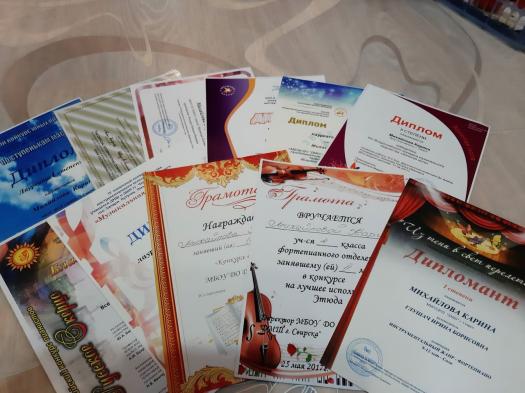 Я участвовала в международных и всероссийских онлайн- конкурсах. И получала хорошие результаты.
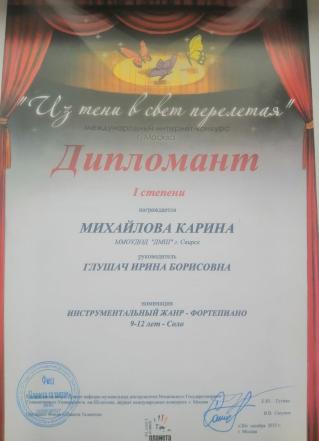 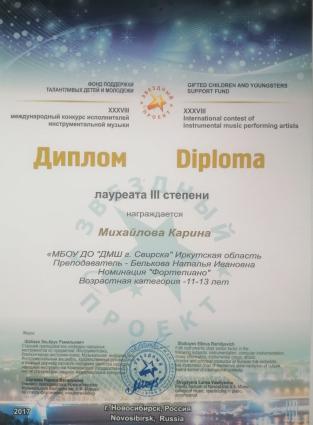 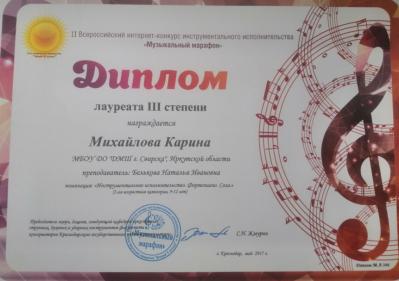 Также принимала участие в различных зональных конкурсах.
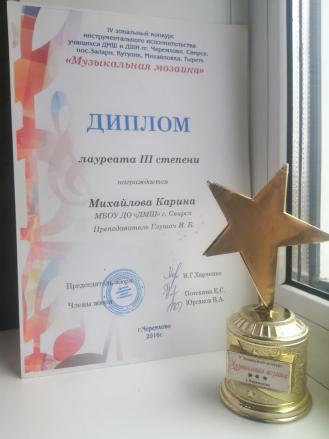 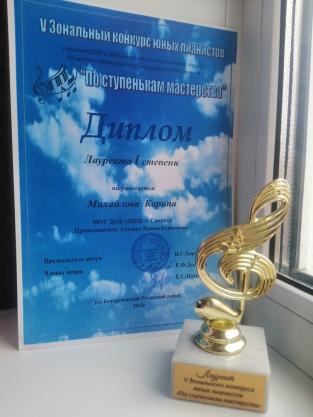 Совсем не давно я ездила на слет РДШ, который назывался Медиаточка«Байкал».
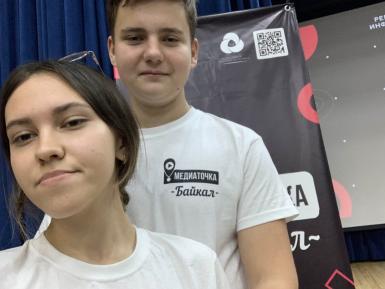 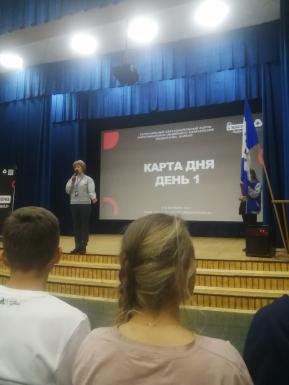 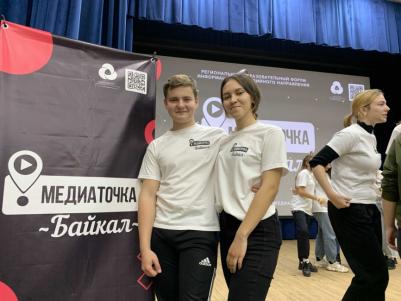 Мои намерения.
Изменить восприятие обучения для учеников, чтобы было желание идти в школу.
Сделать школу более сплоченной.
Задействовать каждого обучающегося в деятельности .
Поддержать и посоветовать в любых начинаниях.
Сделать пребывание в школе красочным и запоминающемся.
Представление задуманных проектов.
Оформление рекреаций. Проект «Зона отдыха»
Получение от руководства школы согласие на проведение школьных дискотек вне урочное время.
Внедрить работу по поддержке и помощи в учебе отстающих сверстников.